STATE VARIABLE
Speed of a wave
v
STATE VARIABLE
Speed of light in a vacuum
c
STATE VARIABLE
Index of refraction
n
STATE VARIABLE
Period of Wave
T
STATE VARIABLE
wavelength
λ
STATE VARIABLE
Incident Angle
Θi or Θ1
STATE VARIABLE
Angle of reflection
Θr
STATE VARIABLE
Refracted Angle
Θ2
STATE VARIABLE
Energy of a photon
Ephoton
STATE VARIABLE
Planck’s Constant
h
STATE VARIABLE
Energy
E
STATE VARIABLE
mass
m
STATE VARIABLE
Energy
E
STATE VARIABLE
Index of refraction for 1st medium
n1
STATE VARIABLE
Index of refraction 2nd medium
n2
STATE THE UNIT
Period of Wave
Seconds
STATE THE UNIT
wavelength
m
STATE THE UNIT
angle
degrees
STATE THE UNIT
Index of refraction
No units
STATE THE UNIT
Frequency
Hz
STATE THE UNIT
Speed of light
m/s
STATE THE UNIT
Planck’s Constant
Js
STATE THE UNIT
Energy of photon
J or eV
STATE THE UNIT
mass
kg
COMPLETE THE TRIANGLE
d
v
t
COMPLETE THE TRIANGLE
v
f
λ
COMPLETE THE TRIANGLE
c is a constant
c
n
v
COMPLETE THE TRIANGLE
h is a constant
Ephoton
h
f
Equations to understand
Snell’s Law
n1sinΘ1=n2sinΘ2
Equations to understand
Equation used for the conversion of mass (kg) into energy (J)
 (ie, Energy mass equivalence)
E=mc2
Equations to memorize
Relationship between index, wavelength and speed of a wave
(remember speed and wavelength are direct…..index of refraction is inverse to both)
Equations to memorize
Equation for slope
Slope = (Δy/Δx)
Equations to memorize
To convert from universal mass units to Mega electronvolts
Multiply by 9.31 x 102 MeV
Equations (Skill) to memorize
To convert eV to Joules
Multiply by 1.6 x 10-19J
Equations (Skill) to memorize
To convert Joules to eV’s
Divide by 1.6 x 10-19J
Vocabulary or Concept
A wave that requires a medium
Mechanical wave
Vocabulary or Concept
A wave in which particle vibration is perpendicular to wave propagation.
Transverse wave
Vocabulary or Concept
Waves transfer _____________.
Energy (not mass)
Vocabulary or Concept
A wave in which particle vibration is parallel to wave propagation
Longitudinal
Vocabulary or Concept
The number of cycles per second for a wave
Frequency
Vocabulary or Concept
Seconds per cycle for a wave
Period
Vocabulary or Concept
When a wave in the environment causes an object to vibrate due to matching frequency
Resonance
Vocabulary or Concept
Meters per cycle for a wave
wavelength
Vocabulary or Concept
The height of a wave above the equilibrium line (or depth below)
Amplitude
Vocabulary or Concept
The ratio of a waves speed in a vacuum to a waves speed in a material
Absolute index of refraction
Vocabulary or Concept
The type of wave that can travel through a vacuum
Electromagnetic wave
Vocabulary or Concept
A single vibratory disturbance in a medium
pulse
Vocabulary or Concept
Truly empty space
vacuum
Vocabulary or Concept
The bending of a wave around an obstruction or through an opening in a barrier
diffraction
Vocabulary or Concept
The bending of a wave into a new medium when it is transmitted.
refraction
Vocabulary or Concept
The change in observed frequency of a wave due to the relative motion of the source and the observer.
Doppler Effect
Vocabulary or Concept
When two waves are in the same place at the same time and they superimpose temporarily to form a supercrest or supertrough
Constructive interference
Vocabulary or Concept
When two waves are in the same place at the same time and they superimpose temporarily to cancel each other out.
Destructive interference
Vocabulary or Concept
A wave that is formed due to reflection off a boundary and forms a pattern of interference which leads to nodes and antinodes
Standing Wave
Vocabulary or Concept
The name given to the angle from the normal line as it approaches a boundary between two mediums
Incident Angle
Vocabulary or Concept
When light or other transverse wave can be filtered for a specific orientation
Polarization
Vocabulary or Concept
The low point on a wave
trough
Vocabulary or Concept
The high point on a wave
crest
Vocabulary or Concept
The bouncing of a wave off of a surface at an angle equal to the incident angle
Reflection
Vocabulary or Concept
The point on a standing wave that undergoes constructive interference
Anti-node
Vocabulary or Concept
The point on a standing wave that undergoes destructive interference
node
Vocabulary or Concept
The phase difference between waves at a node
180 degrees
Vocabulary or Concept
The fundamental force that holds the nucleus together
Strong Force
Vocabulary or Concept
Fundamental force that causes a proton and an electron to attract
Electromagnetic force
Vocabulary or Concept
Phenomena experienced by light that support the wave theory
Diffraction and interference
(Double Slit Experiment)
Vocabulary or Concept
Fundamental force that causes masses to attract
Gravity
Vocabulary or Concept
Fundamental force responsible for radioactive decay
Weak force
Vocabulary or Concept
Name for the force carrier particles
Boson
Vocabulary or Concept
Phenomena experienced by light that support the particle theory
Photoelectric effect, reflection and refraction
Vocabulary or Concept
When a particle and a corresponding anti-particle meet they will
annihilate
Vocabulary or Concept
The line that is perpendicular to a boundary between two mediums at the point of intersection with a light ray
Normal line
Vocabulary or Concept
When an EM wave moves into a medium with a higher index of refraction, the speed of the wave
decreases
Vocabulary or Concept
If an object and an observer are moving apart the frequency of light will be shifted
red
Vocabulary or Concept
The relationship between two indices of refraction (n1 and n2) and the angle of incidence and angle of refraction is (Θ1  and  Θ2) is
Inverse
Vocabulary or Concept
A charged particle that is accelerating (oscillating) creates an
Electromagnetic wave (photon)
Fact
The quark composition of a proton
uud
Fact
The quark composition of a neutron
udd
Fact
When a sound wave moves to a material that is more dense (gas to liquid or liquid to solid) the speed of the wave
increases
Fact
For refraction and reflection all angles (Θi   Θ1   Θr    Θ2) are measured between the light ray and the
Normal line
Fact
When a wave moves between mediums, the frequency of the wave
Remains the same
Fact
When a wave moves into a new medium and slows down, the angle to the normal line
decreases
Fact
The energy of a mechanical wave is associated with
Amplitude
Fact
The energy of an electromagnetic wave is related to
frequency
Fact
To determine the category of an EM wave on the EM Spectrum you must express wavelength or frequency in
proper scientific notation (in meters)
Recognizing image
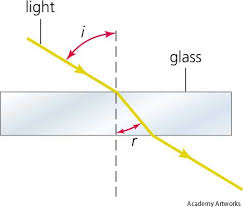 Refraction
Recognizing image
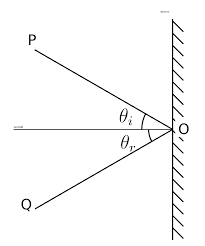 Reflection
Recognizing image
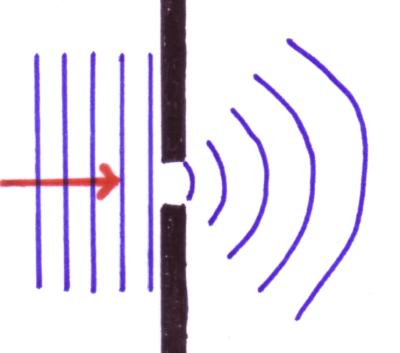 Diffraction
Recognizing image
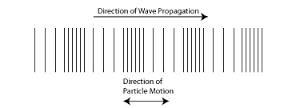 Longitudinal wave
Recognizing image
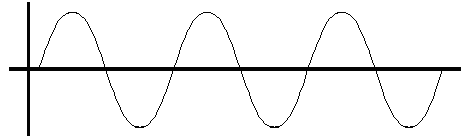 Transverse wave
Recognizing image
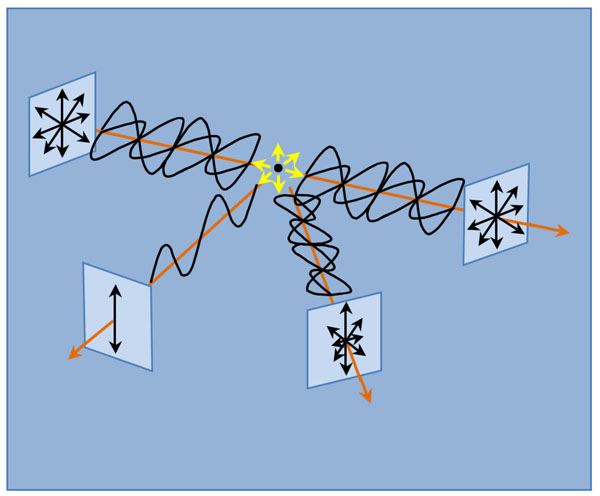 Polarization
Recognizing image
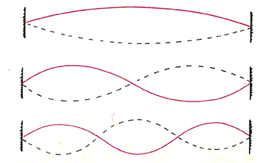 Standing Wave
Recognizing image
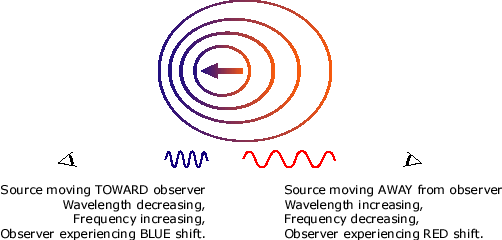 Doppler Effect